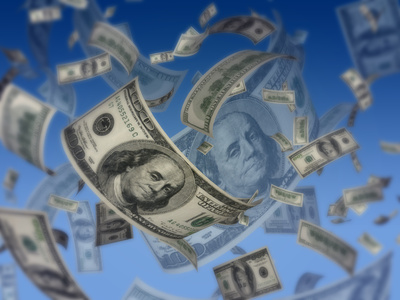 Unit 3:Paying for College
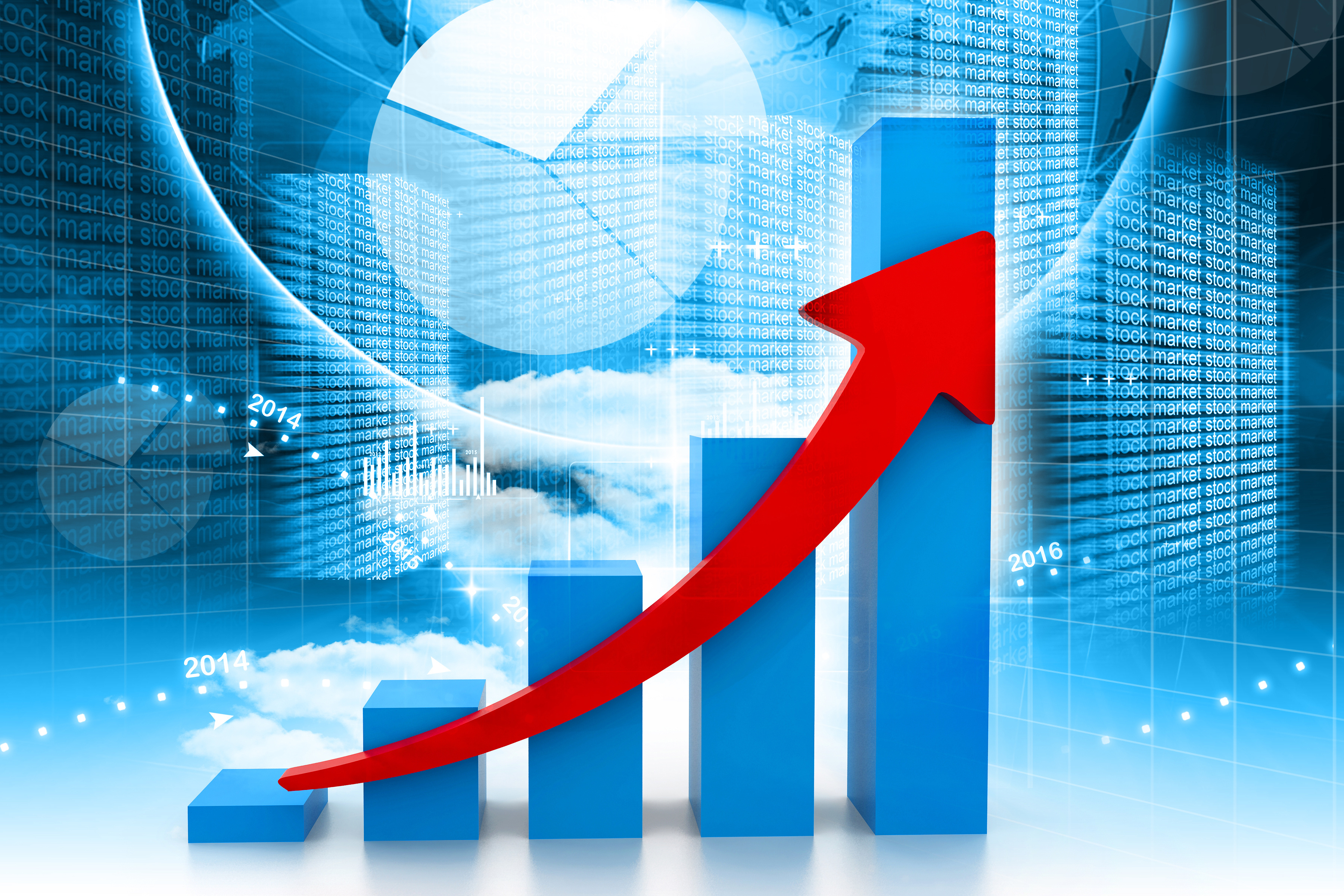 Education Increases Lifetime Earnings
How can you pay for your education?
Key Idea

The state and federal government provides financial aid as an investment in the future economy.

Everyone qualifies for some type of financial aid. 

The type of aid you can receive depends on your income or your parent’s income if you are a dependent student.
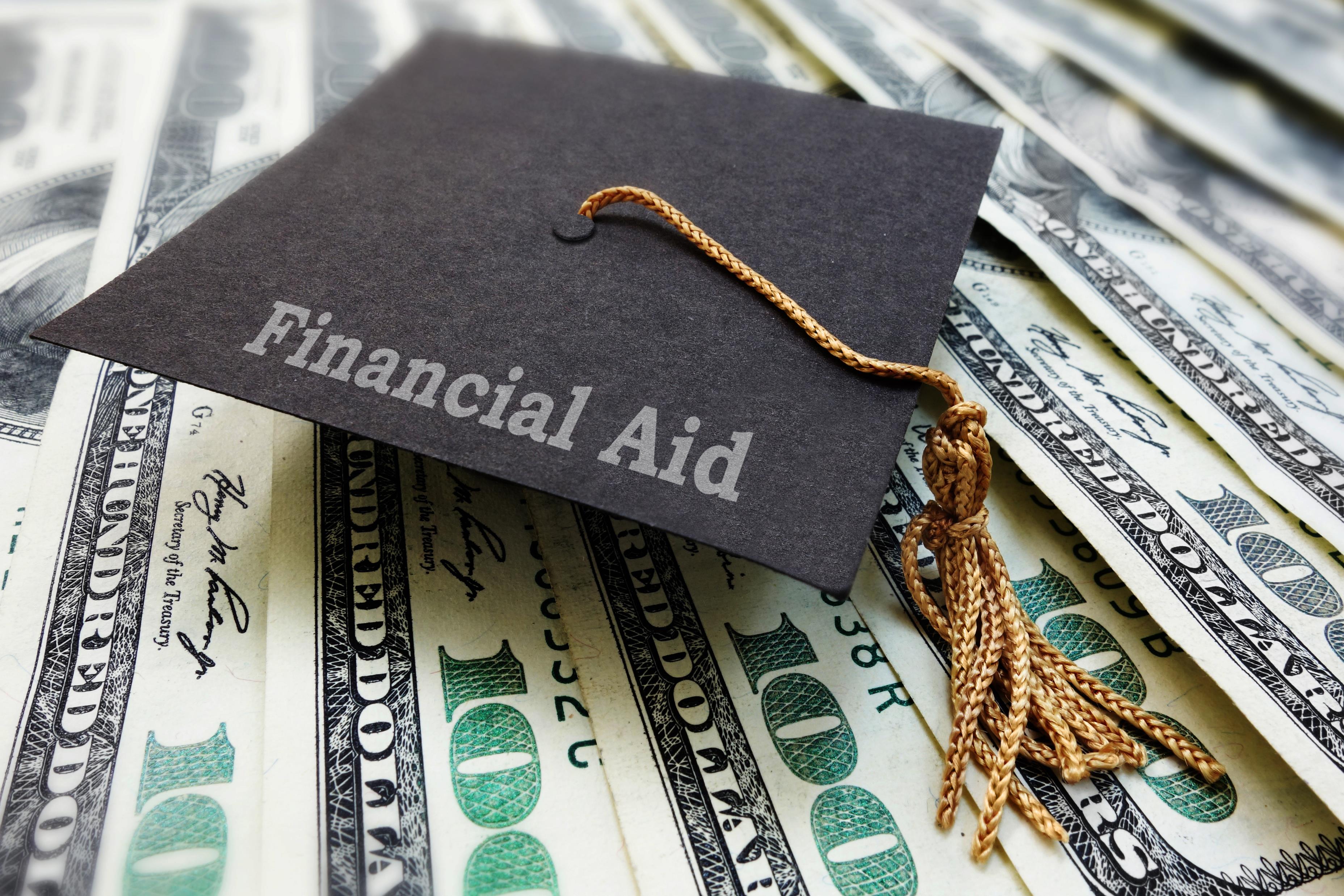 Types of Financial Aid
Types of Federal Student Aid
How to Apply for Financial Aid
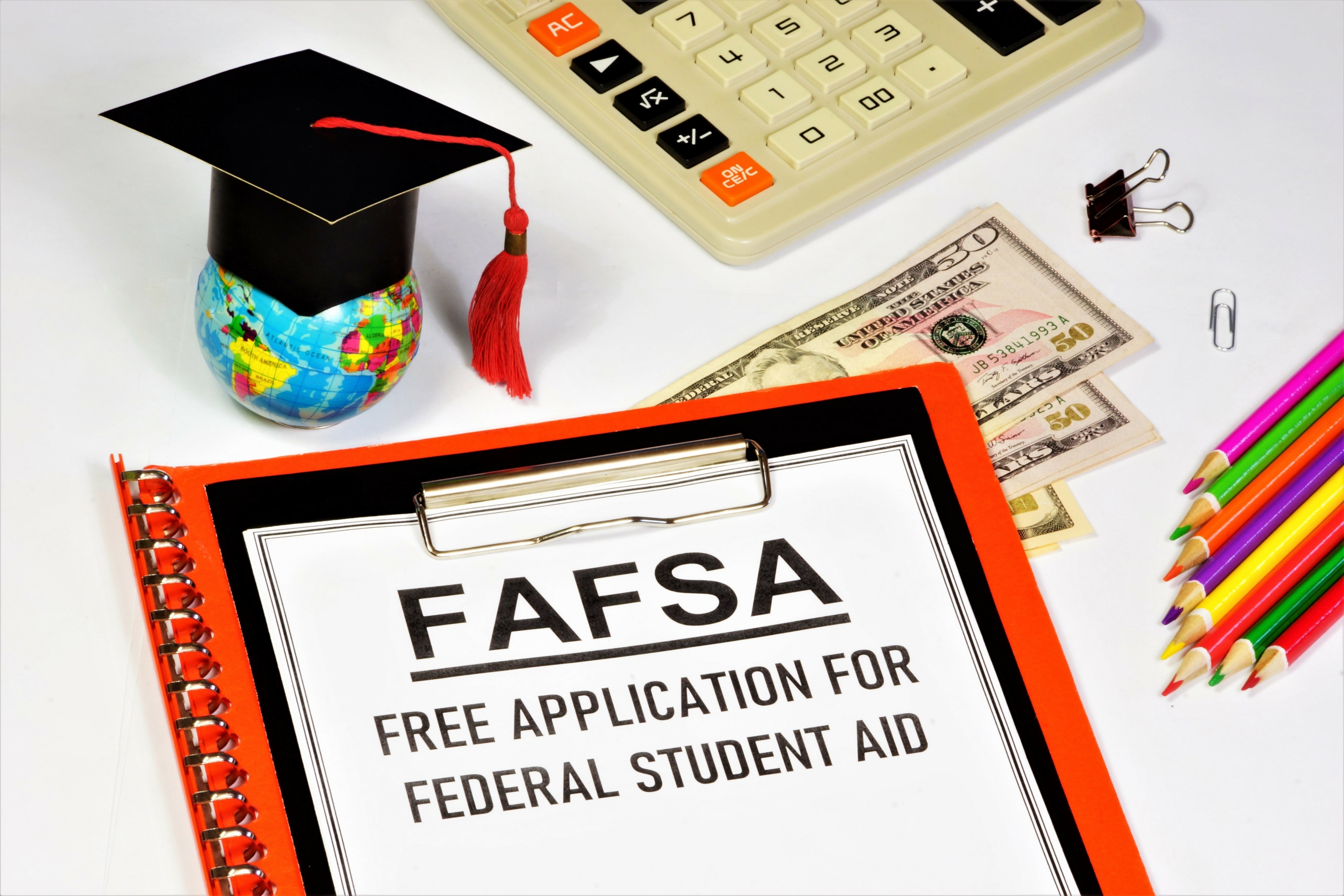 The first step: 
Fill out the Free Application for Federal Aid
The FAFSA Determines
How to Find the FAFSA
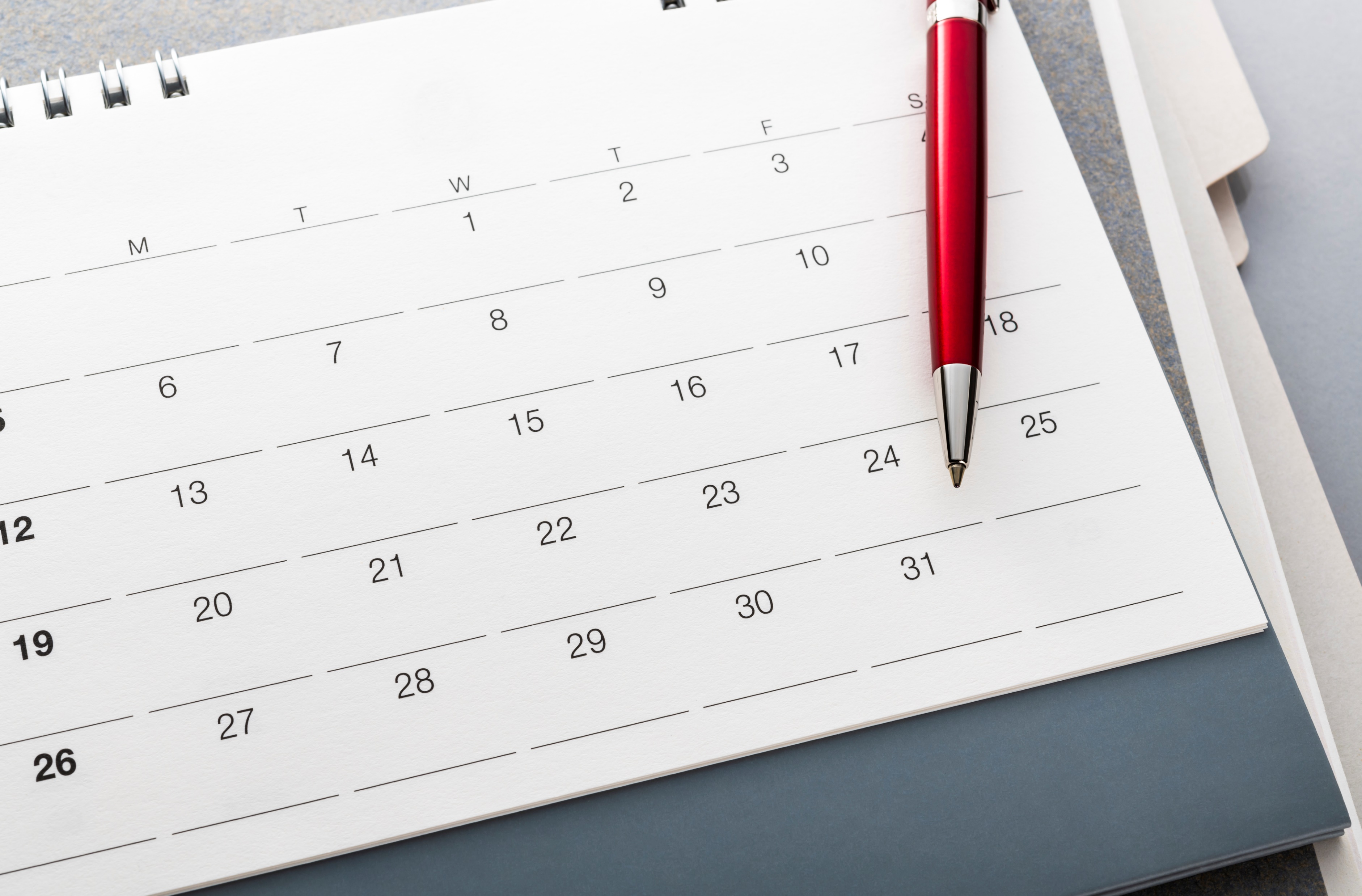 The FAFSA is available by October 1 of the previous school year. File early for the best options.
How to Fill Out the FAFSA Form
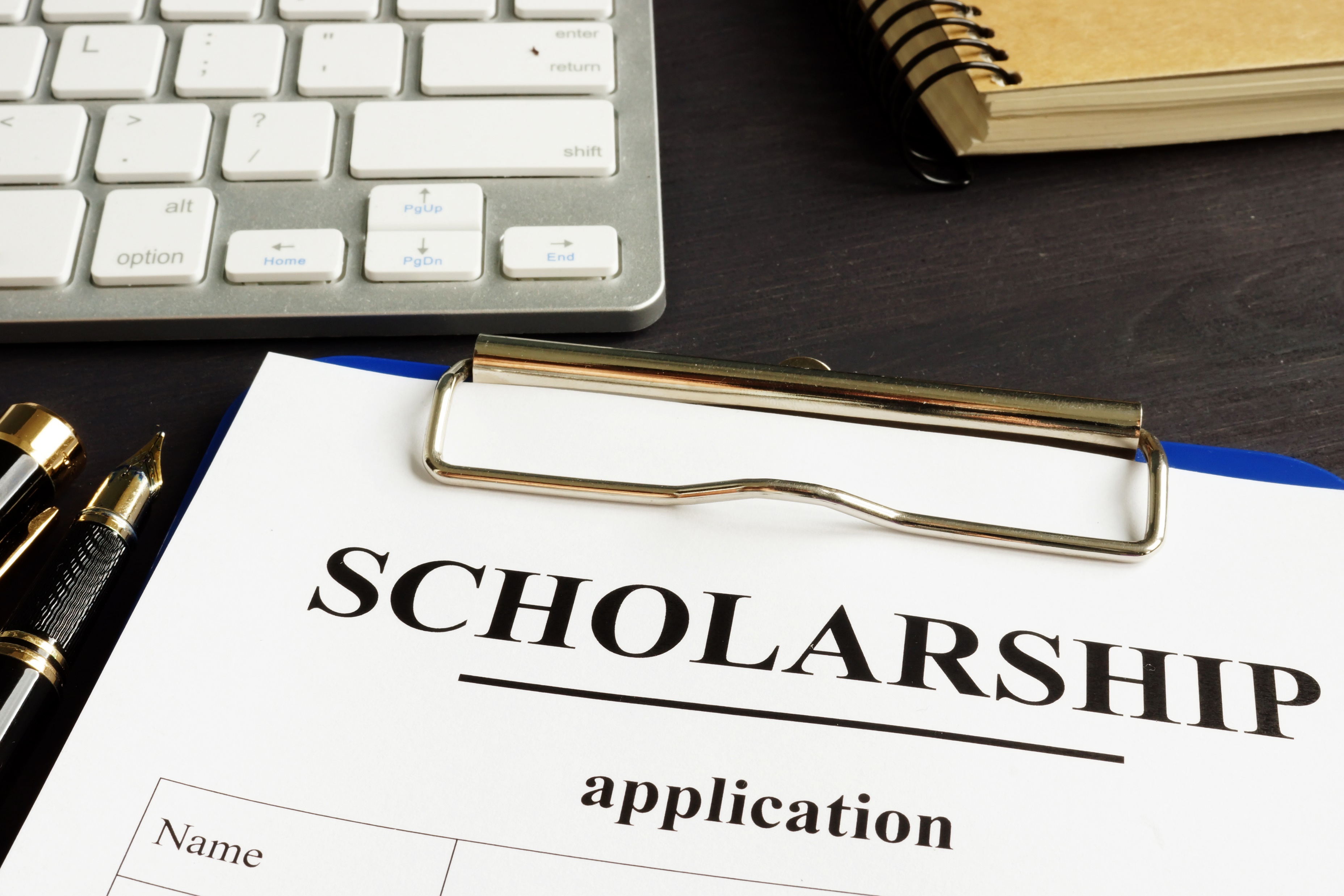 Apply for a Scholarship
A Common Myth
Scholarships are only based on good grades and financial need.
Scholarships are often awarded based on good grades and financial need. However, there are many scholarships based on a multitude of factors:
Interests
Type of college major
Parent’s occupation
Religion
Military service
Other
Key Idea
How to Find a Scholarship
Go to:The U.S. Department of Labor Free Scholarship Research Tool
Start a Scholarship File
Be Aware of Scholarship Scams
It is not necessary to pay anyone to find a scholarship for you. Use your own resources.
Average Cost of a College Education$28,950Costs can be more depending on your degree.Going to medical school costs an average of $201,490
Think, Pair, ShareIs a College Education Worth the Cost?
A College Education
Group DiscussionHow can you minimize the costs of your education?
Minimizing Costs
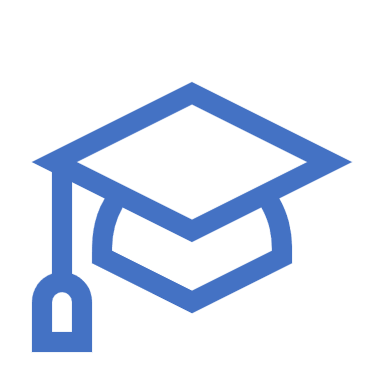 Apply for financial aid
Find a scholarship
Apply to several schools
Consider attending a community college
Attend a state university
Beware of scams involving expensive programs that are low quality. If you plan to attend a private school, check to see if they have the proper accreditation.
One Minute PaperWhat is your plan for paying for your education?